Employing People
AS Business Studies
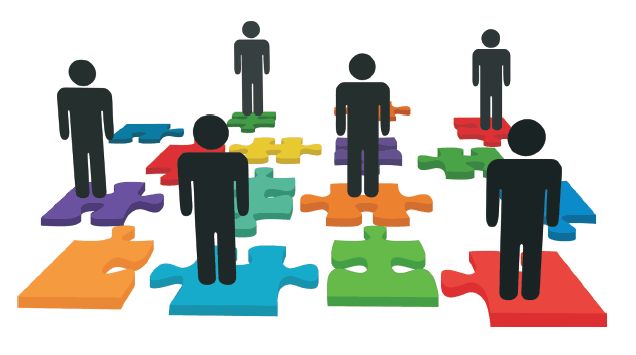 Aims and Objectives
Aim:
Understand options for start-up businesses of employing people
Objectives:
Define full time and part time workers
Explain current trends in the UK labour market
Analyse employing full and part time workers
Starter
In October 2012 there were 29.59m people employed in the UK which is 71.3%. There were 2.53m people unemployed, which is a rate of 7.9%. There were 9.04m people who were economically inactive (not seeking or in work) which is around 22.5% and there were 1.57m people claiming job seekers allowance – 4.8%.

For each of the following graphs provide a significant point of comparison.
Unemployment 1971-2012
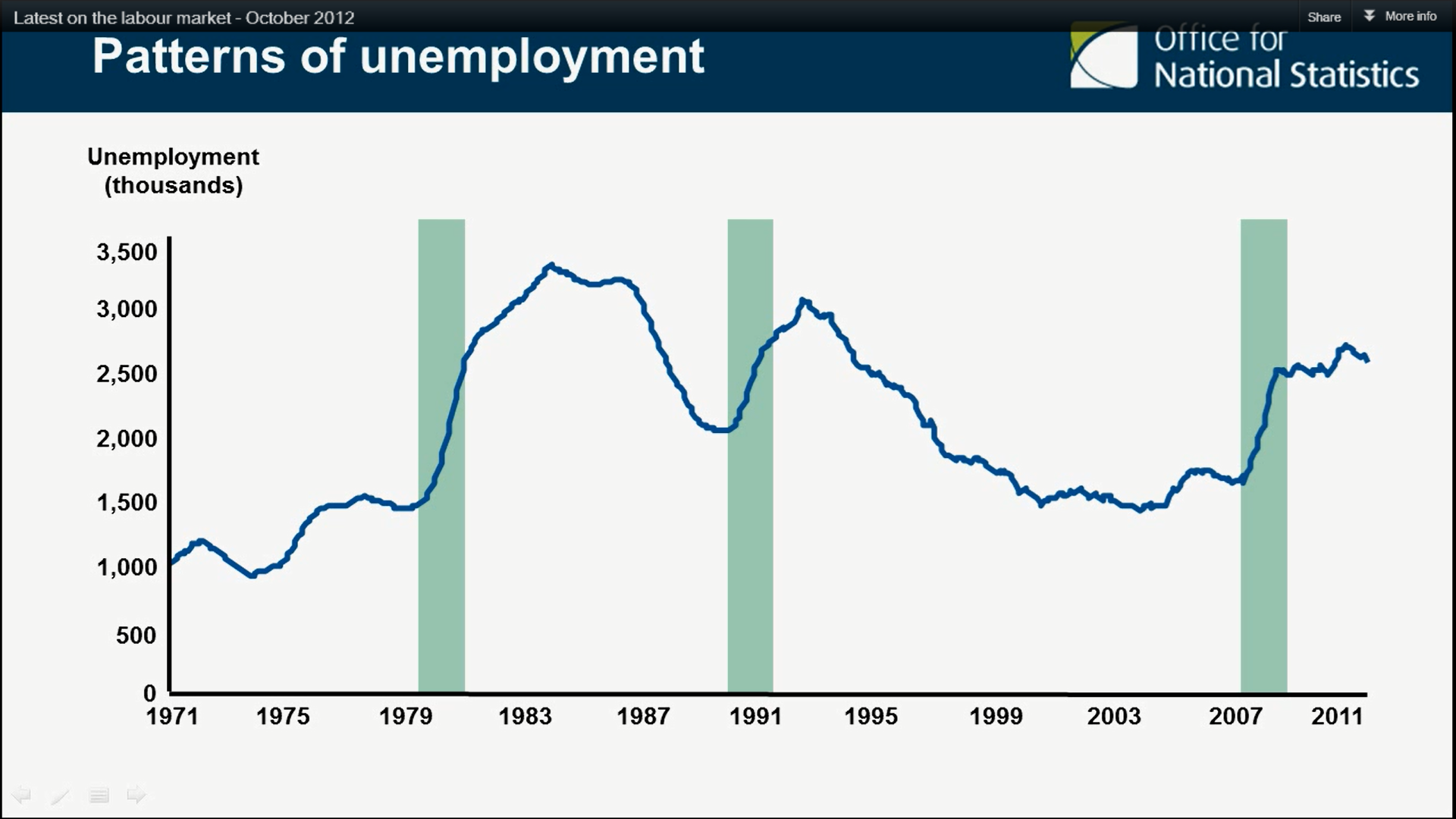 Significant Point From Data:
The Importance of Immigrants
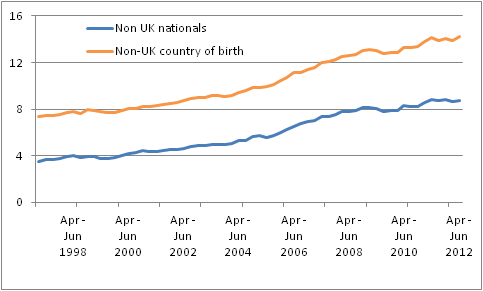 Significant Point From Data:
Percentage of Part Time Workers
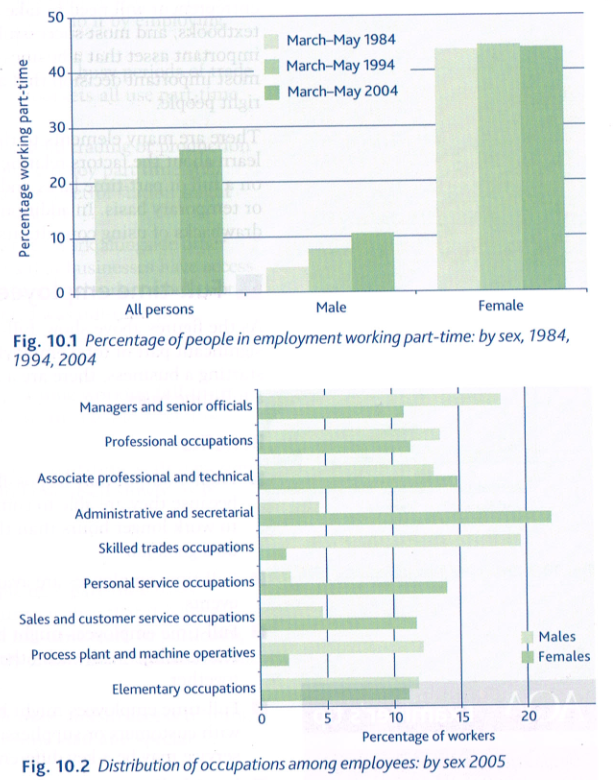 Significant Point From Data:
Occupations Among Employees By Sex
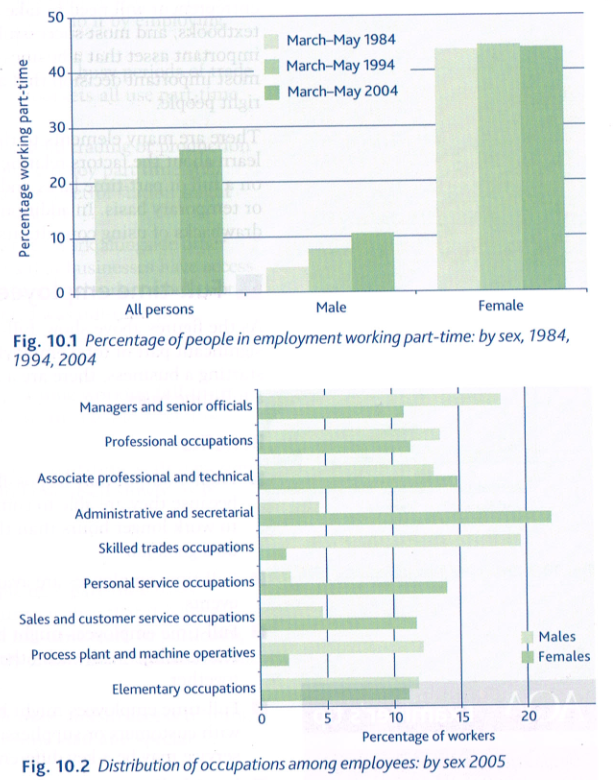 Significant Point From Data:
Employing People
One of the most important decisions a small business can take:
Full time employees
Part time employees
Temporary employees
Consultants and advisors
Full Time Employees Vs Part Time Employees
Benefits and Drawbacks Collective Memory Game.
Full Time Employees Benefits and Drawbacks
Part Time Employees Benefits and Drawbacks
Female Part-Time Workers & Recession
http://news.bbc.co.uk/1/hi/business/7930975.stm 
Female workers (part-time) hit hard by the recession.
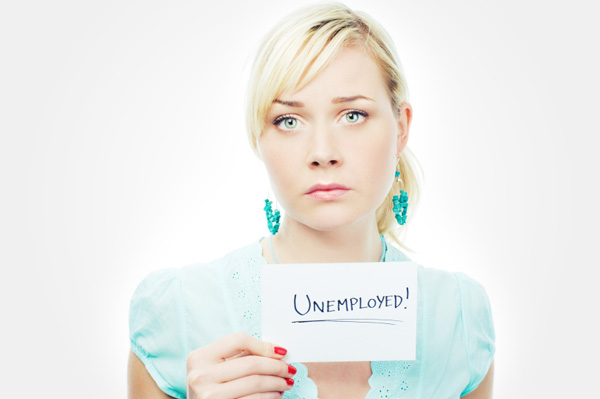 Employment Quiz
A disadvantage of employing part-time employees is….

No need for induction training
Easier to communicate
Better able to handle peaks in workload
Less opportunity for training and promotion
Employment Quiz
An advantage of employing permanent employees is…
Only need them at times of peak demand
Employees take more training and career development opportunities
A variable not a fixed cost for business
They will have better skills than part-timers
Employment Quiz
Sole Traders don’t employ other people. True or False?
True
False
May 2009 Question 1F
Explain two possible advantages of Steve using part-time employees in his business (6 Marks)

Define part-time employees.

Explain two advantages of Steve’s business using part-time employees.
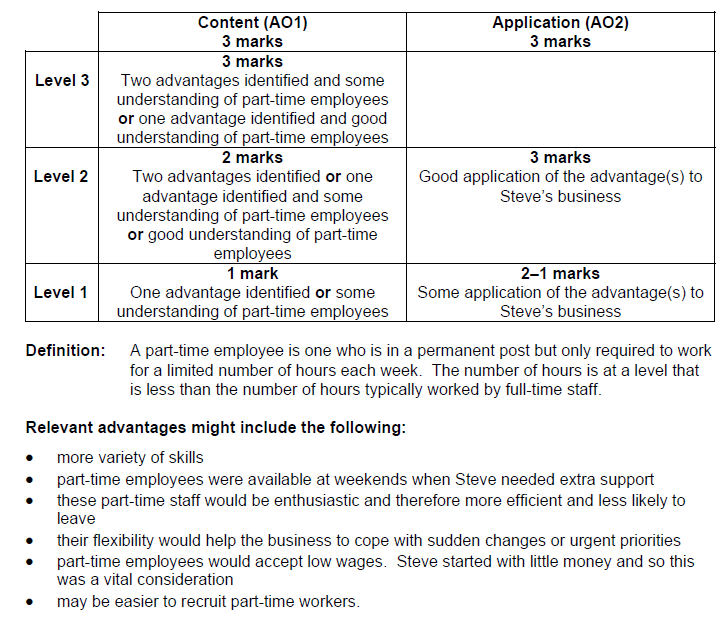